Grammars
David Kauchak
CS159 – Spring 2019
some slides adapted from Ray Mooney
Admin
Assignment 3 out: due next Monday

Quiz #1
Context free grammar
S  NP VP
left hand side
(single symbol)
right hand side
(one or more symbols)
Formally…
G = (NT, T, P, S)

NT: finite set of nonterminal symbols

T: finite set of terminal symbols, NT and T are disjoint

P: finite set of productions of the form
A  ,  A  NT and   (T  NT)*

S  NT: start symbol
CFG: Example
Many possible CFGs for English, here is an example (fragment):
S  NP VP
VP   V NP
NP  DetP N | DetP AdjP N
AdjP   Adj | Adv AdjP
N   boy | girl
V   sees | likes
Adj   big | small
Adv   very 
DetP   a | the
[Speaker Notes: | is shorthand]
Derivations in a CFG
S  NP VP
VP   V NP
NP  DetP N | DetP AdjP N
AdjP   Adj | Adv AdjP
N   boy | girl
V   sees | likes
Adj   big | small
Adv   very 
DetP   a | the
S
What can we do?
Derivations in a CFG
S  NP VP
VP   V NP
NP  DetP N | DetP AdjP N
AdjP   Adj | Adv AdjP
N   boy | girl
V   sees | likes
Adj   big | small
Adv   very 
DetP   a | the
S
Derivations in a CFG
S  NP VP
VP   V NP
NP  DetP N | DetP AdjP N
AdjP   Adj | Adv AdjP
N   boy | girl
V   sees | likes
Adj   big | small
Adv   very 
DetP   a | the
NP VP
What can we do?
Derivations in a CFG
S  NP VP
VP   V NP
NP  DetP N | DetP AdjP N
AdjP   Adj | Adv AdjP
N   boy | girl
V   sees | likes
Adj   big | small
Adv   very 
DetP   a | the
NP VP
Derivations in a CFG
S  NP VP
VP   V NP
NP  DetP N | DetP AdjP N
AdjP   Adj | Adv AdjP
N   boy | girl
V   sees | likes
Adj   big | small
Adv   very 
DetP   a | the
DetP N VP
Derivations in a CFG
S  NP VP
VP   V NP
NP  DetP N | DetP AdjP N
AdjP   Adj | Adv AdjP
N   boy | girl
V   sees | likes
Adj   big | small
Adv   very 
DetP   a | the
DetP N VP
Derivations in a CFG
S  NP VP
VP   V NP
NP  DetP N | DetP AdjP N
AdjP   Adj | Adv AdjP
N   boy | girl
V   sees | likes
Adj   big | small
Adv   very 
DetP   a | the
the boy VP
Derivations in a CFG
S  NP VP
VP   V NP
NP  DetP N | DetP AdjP N
AdjP   Adj | Adv AdjP
N   boy | girl
V   sees | likes
Adj   big | small
Adv   very 
DetP   a | the
the boy likes NP
Derivations in a CFG
S  NP VP
VP   V NP
NP  DetP N | DetP AdjP N
AdjP   Adj | Adv AdjP
N   boy | girl
V   sees | likes
Adj   big | small
Adv   very 
DetP   a | the
the boy likes a girl
Derivations in a CFG;Order of Derivation Irrelevant
NP VP
S  NP VP
VP   V NP
NP  DetP N | DetP AdjP N
AdjP   Adj | Adv AdjP
N   boy | girl
V   sees | likes
Adj   big | small
Adv   very 
DetP   a | the
DetP N VP
NP V NP
the boy likes a girl
Derivations of CFGs
String rewriting system: we derive a string 

Derivation history shows constituent tree:
S
NP
VP
DetP
N
the boy likes a girl
V
NP
the
boy
likes
N
DetP
girl
a
Parsing
Parsing is the field of NLP interested in automatically determining the syntactic structure of a sentence

Parsing can be thought of as determining what sentences are “valid” English sentences

As a byproduct, we often can get the structure
Parsing
Given a CFG and a sentence, determine the possible parse tree(s)
I eat sushi with tuna
S -> NP  VP
NP -> N
NP -> PRP
NP -> N PP
VP -> V NP
VP -> V NP PP
PP -> IN N
PRP -> I
V -> eat
N -> sushi
N -> tuna
IN -> with
What parse trees are possible for this sentence?

How did you do it?

What if the grammar is much larger?
Parsing
S -> NP  VP
NP -> PRP
NP -> N PP
NP -> N
VP -> V NP
VP -> V NP PP
PP -> IN N
PRP -> I
V -> eat
N -> sushi
N -> tuna
IN -> with
S
S
VP
VP
NP
NP
NP
PP
NP
PP
PRP
V
N
IN
N
PRP
V
N
IN
N
I eat sushi with tuna
I eat sushi with tuna
What is the difference between these parses?
Parsing ambiguity
S -> NP  VP
NP -> PRP
NP -> N PP
NP -> N
VP -> V NP
VP -> V NP PP
PP -> IN N
PRP -> I
V -> eat
N -> sushi
N -> tuna
IN -> with
S
S
VP
VP
NP
NP
NP
PP
NP
PP
PRP
V
N
IN
N
PRP
V
N
IN
N
I eat sushi with tuna
I eat sushi with tuna
How can we decide between these?
A Simple PCFG
Probabilities!
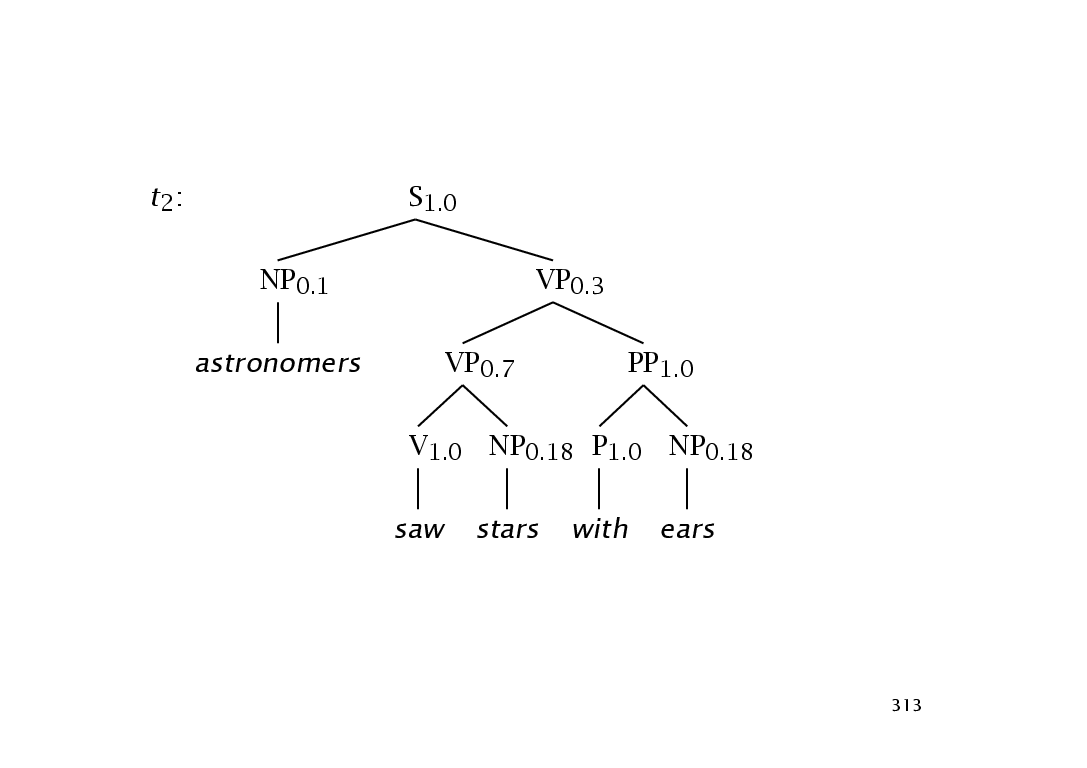 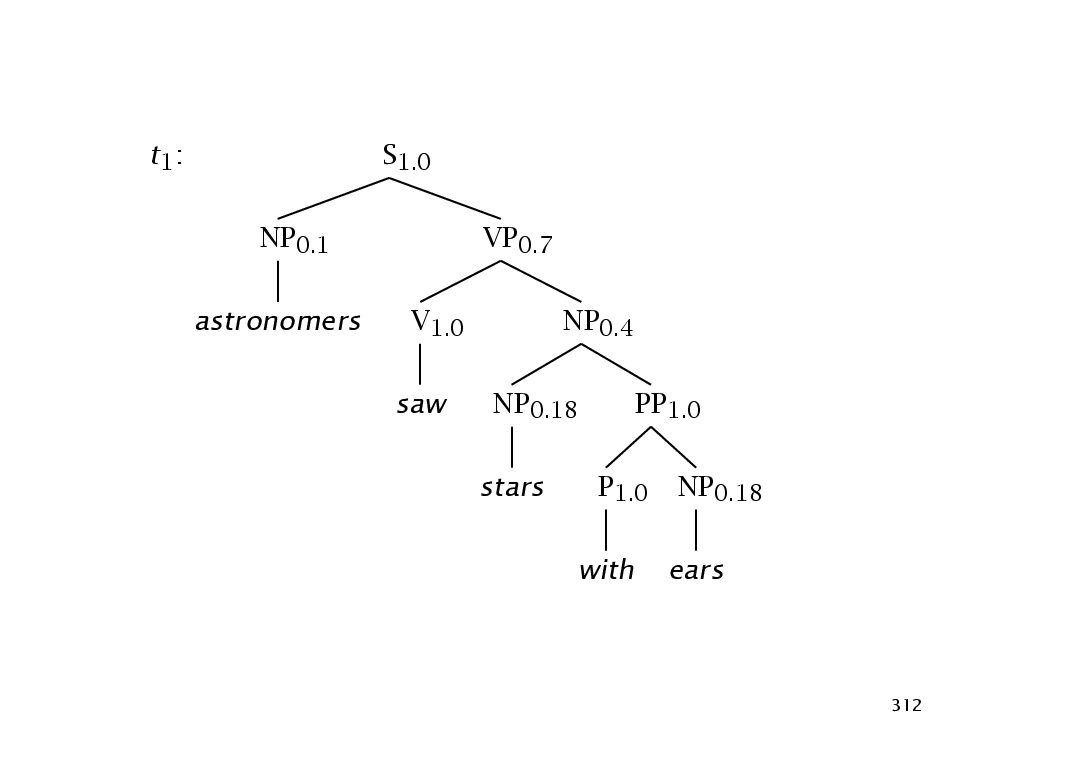 Just like n-gram language modeling, PCFGs break the sentence generation process into smaller steps/probabilities

The probability of a parse is the product of the PCFG rules
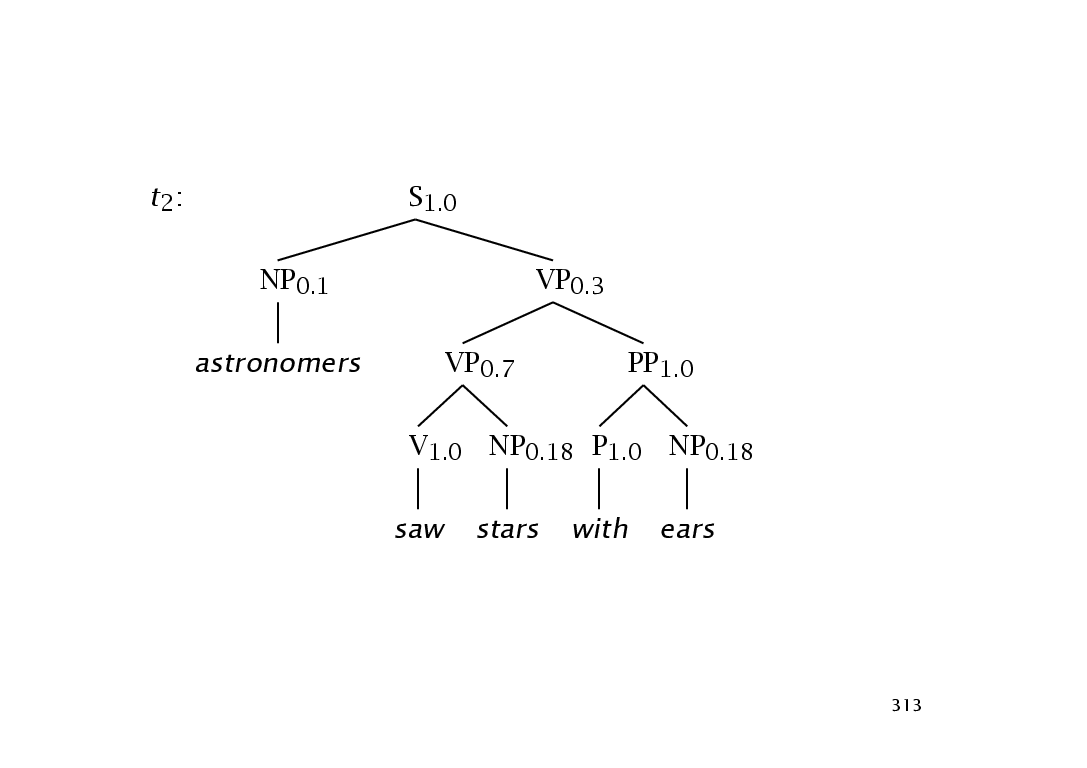 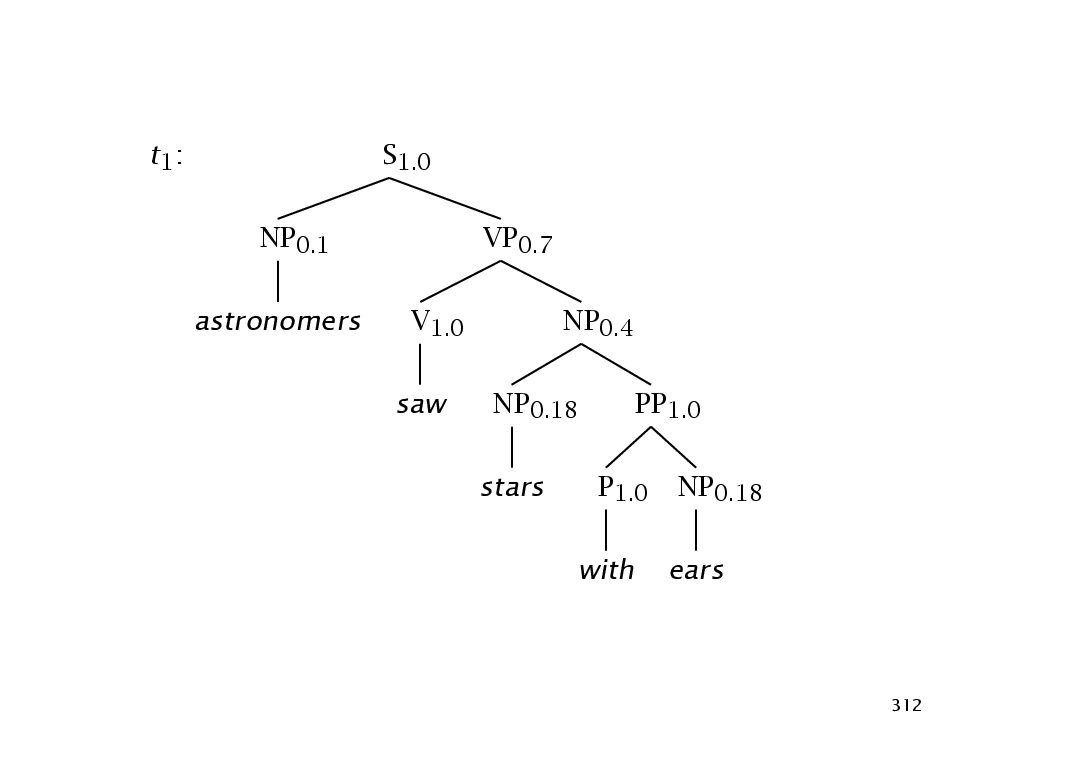 What are the different interpretations here?

Which do you think is more likely?
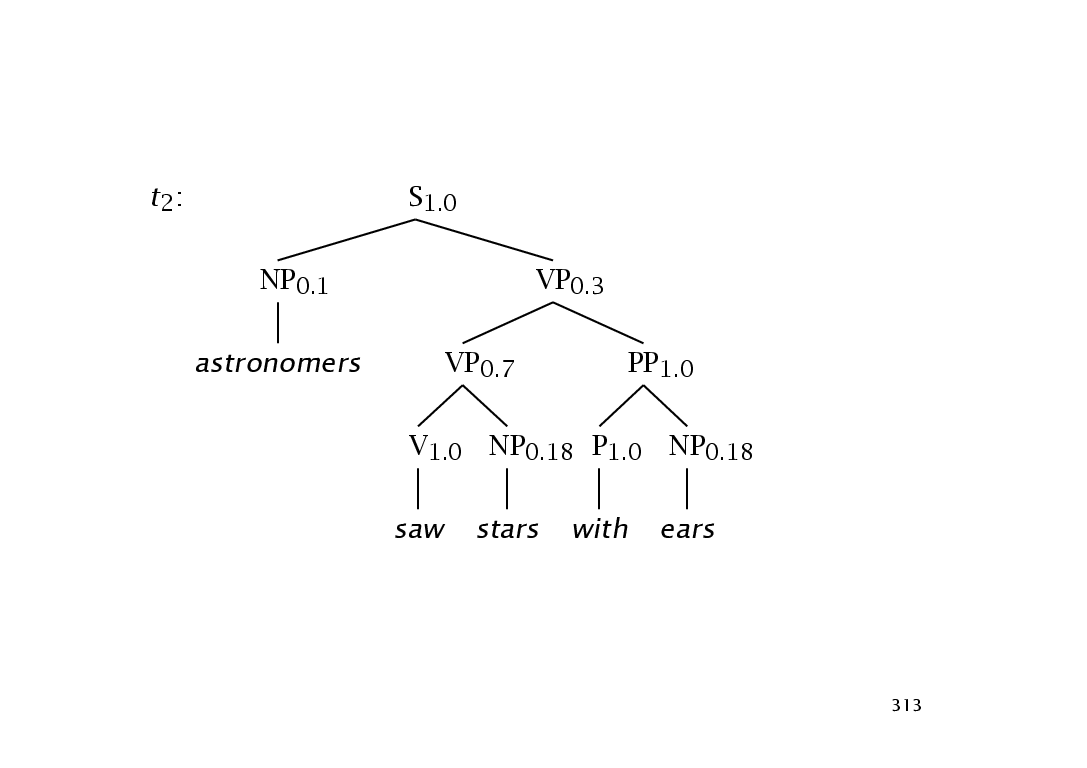 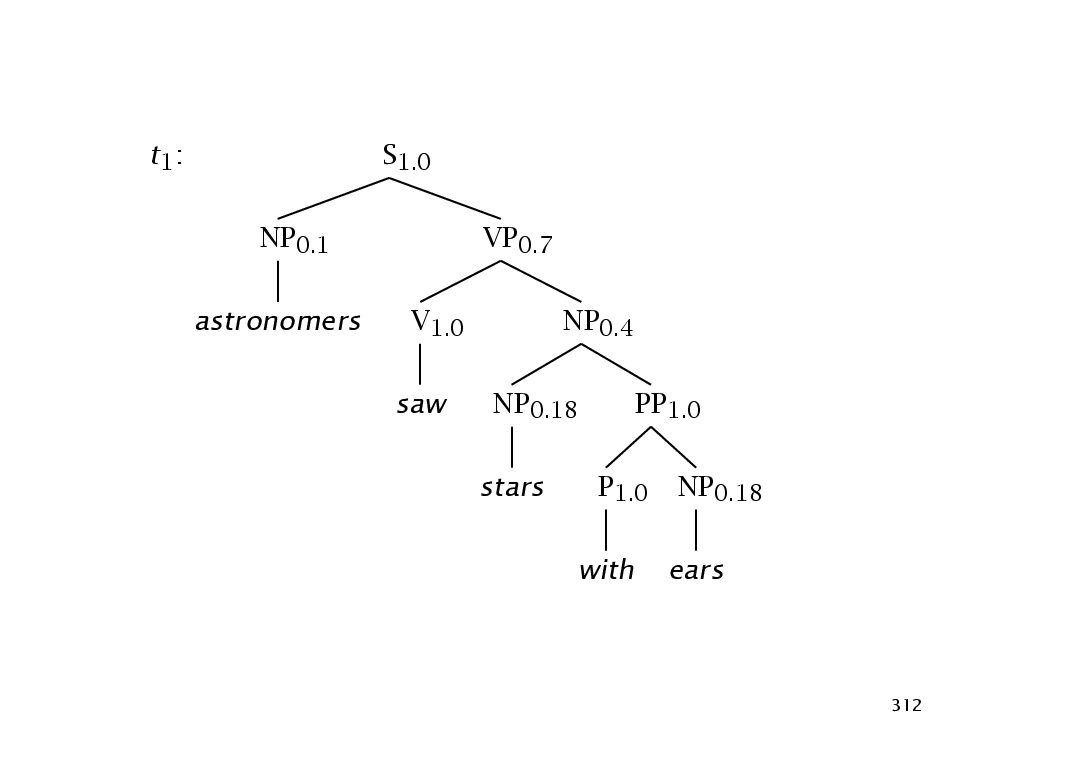 = 1.0 * 0.1 * 0.7 * 1.0 * 0.4 * 0.18 
         * 1.0 * 1.0 * 0.18
=  0.0009072
= 1.0 * 0.1 * 0.3 * 0.7 * 1.0 * 0.18
         * 1.0 * 1.0 * 0.18
= 0.0006804
Parsing problems
Pick a model
e.g. CFG, PCFG, …

Train (or learn) a model
What CFG/PCFG rules should I use?
Parameters (e.g. PCFG probabilities)?
What kind of data do we have?

Parsing
Determine the parse tree(s) given a sentence
Supervised
PCFG
Training
S → NP VP
S → VP
NP → Det A N
NP → NP PP
NP → PropN
A → ε
A → Adj A
PP → Prep NP
VP → V NP
VP → VP PP
0.9
0.1
0.5
0.3
0.2
0.6
0.4
1.0
0.7
0.3
S
S
NP           VP
NP           VP
John       V     NP          PP
John       V     NP          PP
put    the dog  in the pen
put    the dog  in the pen
English
PCFG: Training
If we have example parsed sentences, how can we learn a set of PCFGs?
Tree Bank
.
.
.
Extracting the rules
S
S 	 	NP VP
NP 	 	PRP
PRP 	 	I
VP 	 	V NP
V 	 	eat
NP 		N PP
N 	 	sushi
PP 	 	IN N
IN 	 	with
N 	 	tuna
VP
NP
NP
PP
PRP
V
N
IN
N
I eat sushi with tuna
What CFG rules occur in this tree?
Estimating PCFG Probabilities
We can extract the rules from the trees
S	 	NP VP
NP		PRP
PRP		I
VP		V NP
V		eat
NP		N PP
N		sushi
…
S          NP  VP       1.0     
VP        V  NP         0.7
VP        VP  PP        0.3
PP       P  NP          1.0
P         with           1.0
V        saw            1.0
How do we go from the extracted CFG rules to PCFG rules?
Estimating PCFG Probabilities
Extract the rules from the trees

Calculate the probabilities using MLE
Estimating PCFG Probabilities
Occurrences
S		NP VP		10
S		 V NP		3
S		VP PP		2
NP		N			7
NP		N PP		3
NP		DT N		6
P( S  V NP) = ?
count(S  V NP)
3
=
P( S  V NP) = P( S  V NP | S) =
15
count(S)
Grammar Equivalence
What does it mean for two grammars to be equal?
Grammar Equivalence
Weak equivalence: grammars generate the same set of strings
Grammar 1: NP  DetP N  and  DetP   a | the
Grammar 2: NP  a N | the N

Strong equivalence: grammars have the same set of derivation trees
With CFGs, possible only with useless rules
Grammar 2: NP  a N | the N
Grammar 3: NP  a N | the N, DetP  many
Normal Forms
There are weakly equivalent normal forms (Chomsky Normal Form, Greibach Normal Form)

A CFG is in Chomsky Normal Form (CNF) if all productions are of one of two forms:
A  B C with A, B, C nonterminals
A  a, with A a nonterminal and a a terminal

Every CFG has a weakly equivalent CFG in CNF
CNF Grammar
S -> VP
VP -> VB NP
VP -> VP2 PP
VP2 -> VB NP
NP -> DT NN 
NP -> NN
NP -> NP PP
PP -> IN NP
DT -> the
IN -> with
VB -> film
VB -> trust
NN -> man
NN -> film
NN -> trust
S -> VP
VP -> VB NP
VP -> VB NP PP
NP -> DT NN 
NP -> NN
NP -> NP PP
PP -> IN NP
DT -> the
IN -> with
VB -> film
VB -> trust
NN -> man
NN -> film
NN -> trust
Probabilistic Grammar Conversion
Original Grammar
Chomsky Normal Form
S → NP VP
S → X1 VP
X1 → Aux NP
S → book | include | prefer
          0.01     0.004    0.006
S → Verb NP
S → VP PP
NP →  I   |  he  |  she |  me
          0.1   0.02  0.02    0.06
NP → Houston | NWA
             0.16           .04
NP → Det Nominal
Nominal → book | flight | meal | money
                      0.03    0.15   0.06     0.06
Nominal → Nominal Noun
Nominal → Nominal PP
VP → book | include | prefer
             0.1      0.04        0.06
VP → Verb NP
VP → VP PP
PP → Prep NP
S → NP VP
S → Aux NP VP

S → VP



NP → Pronoun

NP → Proper-Noun

NP → Det Nominal
Nominal → Noun 

Nominal → Nominal Noun
Nominal → Nominal PP
VP → Verb

VP → Verb NP
VP → VP PP
PP → Prep NP
0.8
0.1

0.1



0.2
 0.2
 0.6
0.3

0.2
0.5
0.2

0.5
0.3
1.0
0.8
0.1
1.0


0.05
0.03




0.6


0.2
0.5


0.5
0.3
1.0
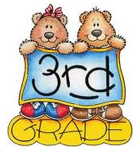 States
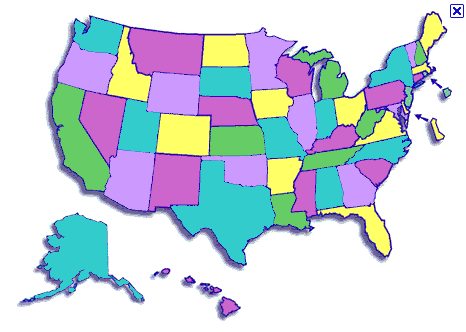 Helena (Montana)
What is the capitol of this state?
Grammar questions
Can we determine if a sentence is grammatical?

Given a sentence, can we determine the syntactic structure?

Can we determine how likely a sentence is to be grammatical? to be an English sentence?

Can we generate candidate, grammatical sentences?
Next time:
parsing